openIMIS Nepal Features
Purushottam Sapkota
Technical Advisor
GIZ- S2HSP, Nepal
Nepal Features
Current
Claim Document
Nagarik APP
Select Auto Complete (select2)
Claim Code Auto Generate
Set Insuree Status
Employment Injury Module
Planned
Self Enrolment Web Portal
Insuree Portal Mobile App
2
12.04.2021
Claim Document
Claim Document
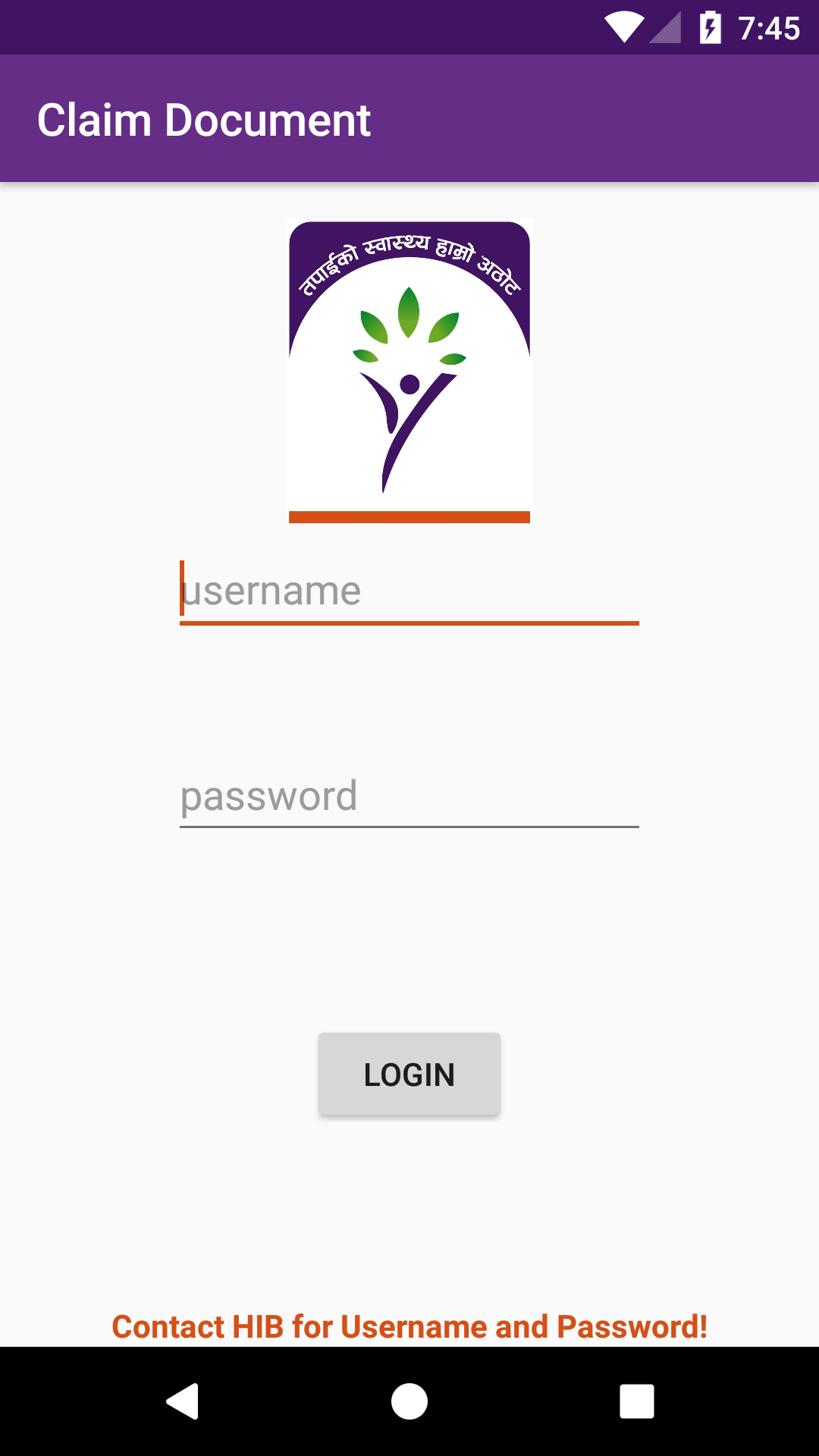 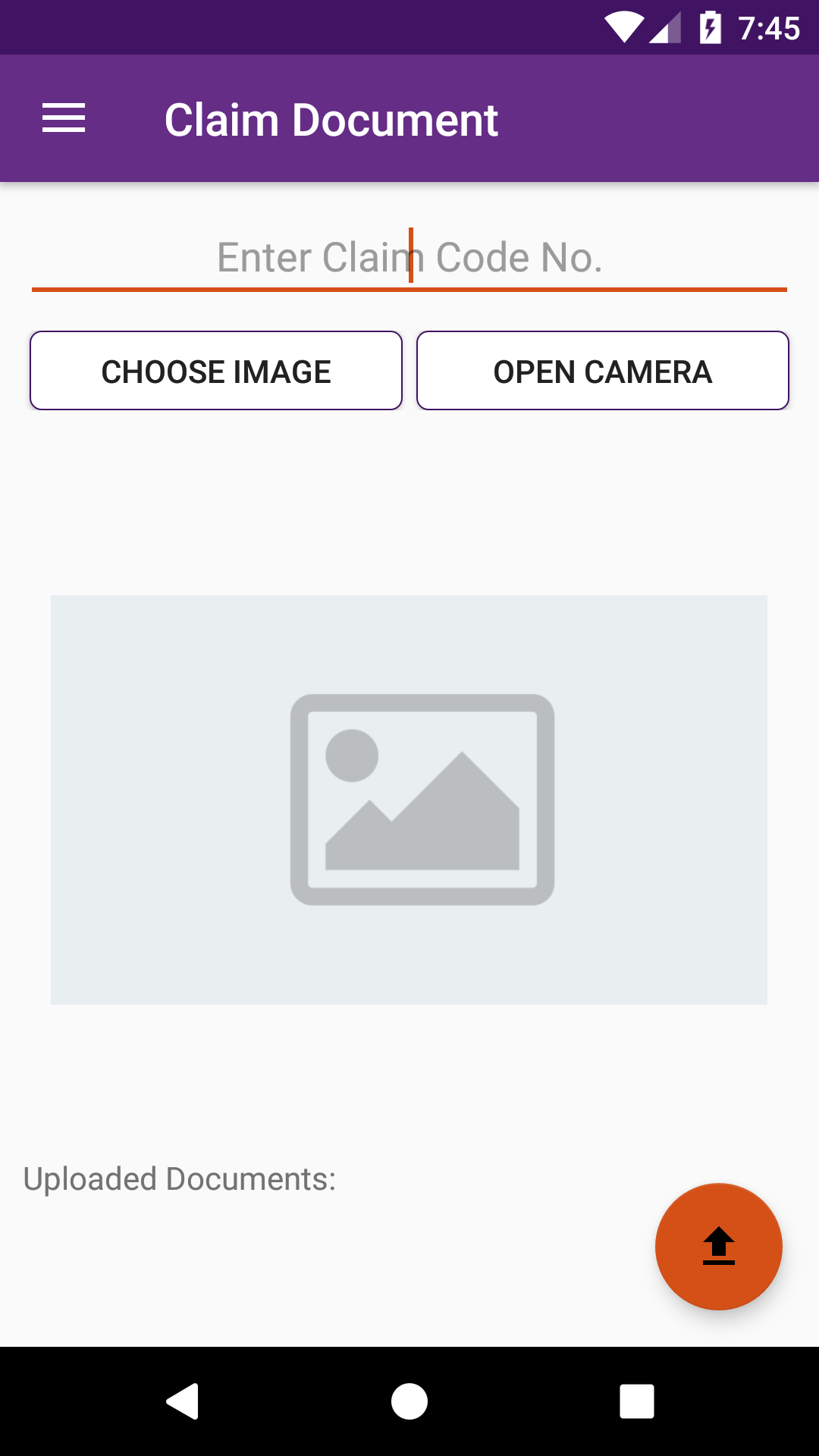 4
12.04.2021
Claim Document
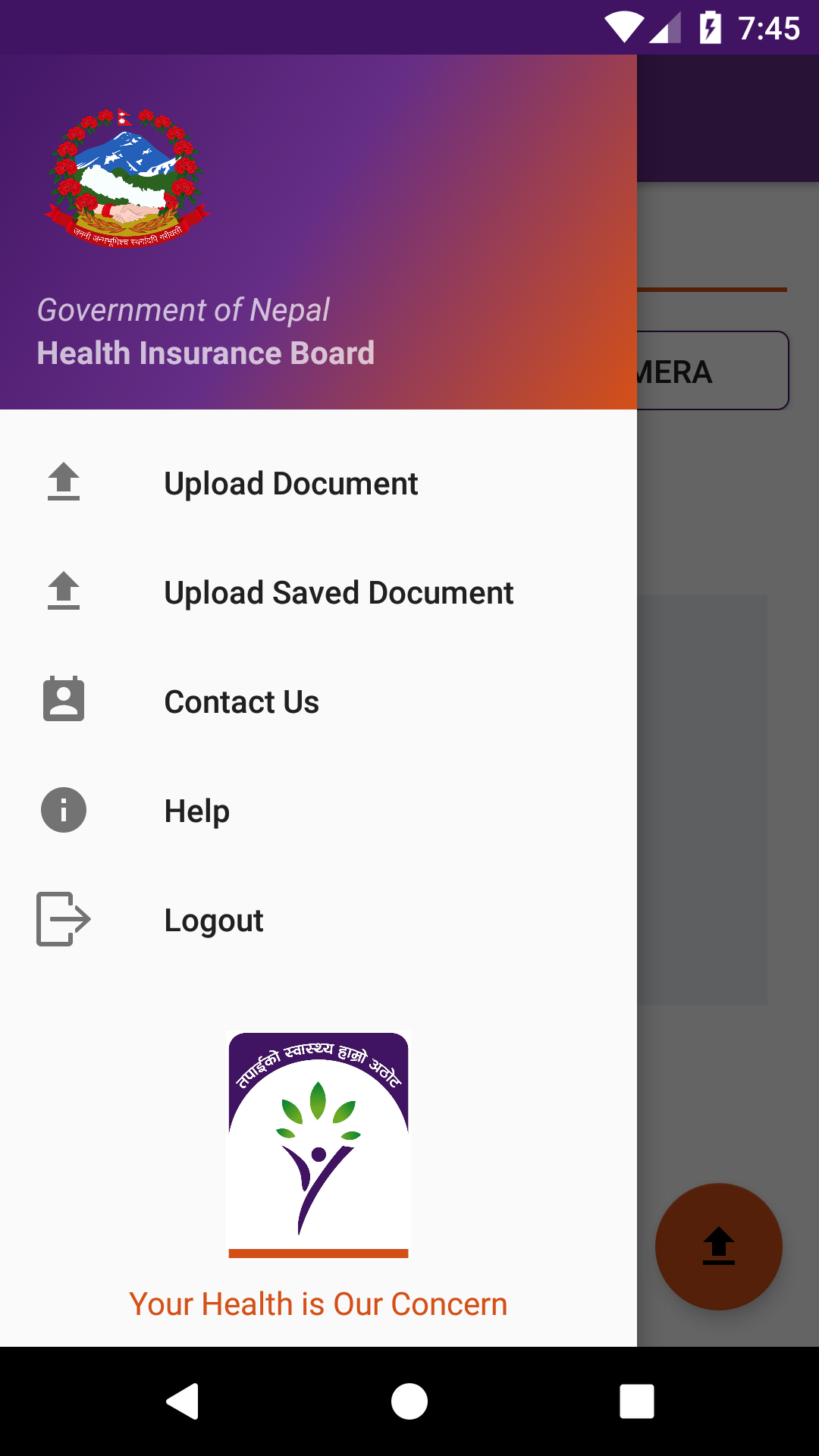 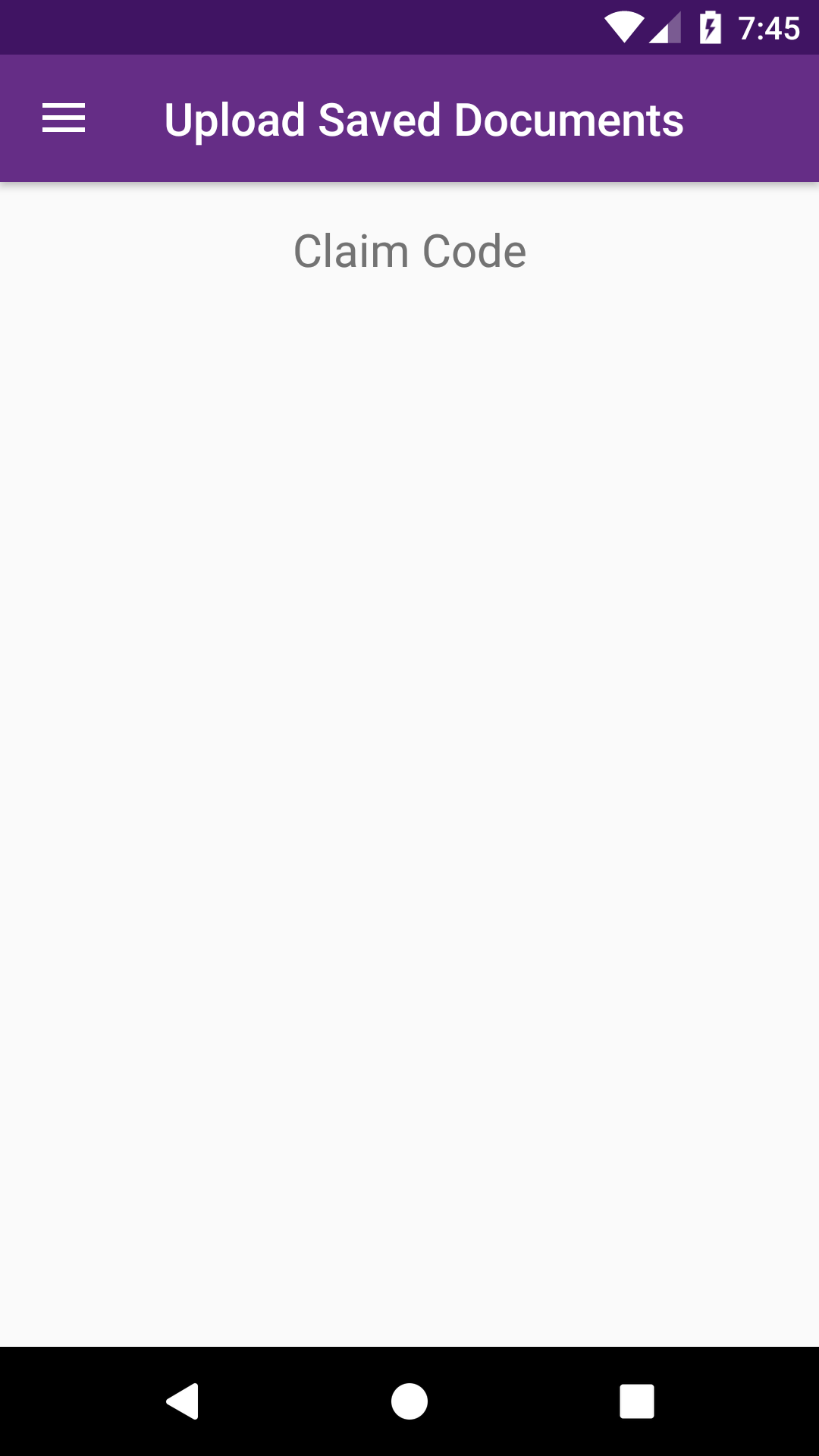 5
12.04.2021
Claim Document
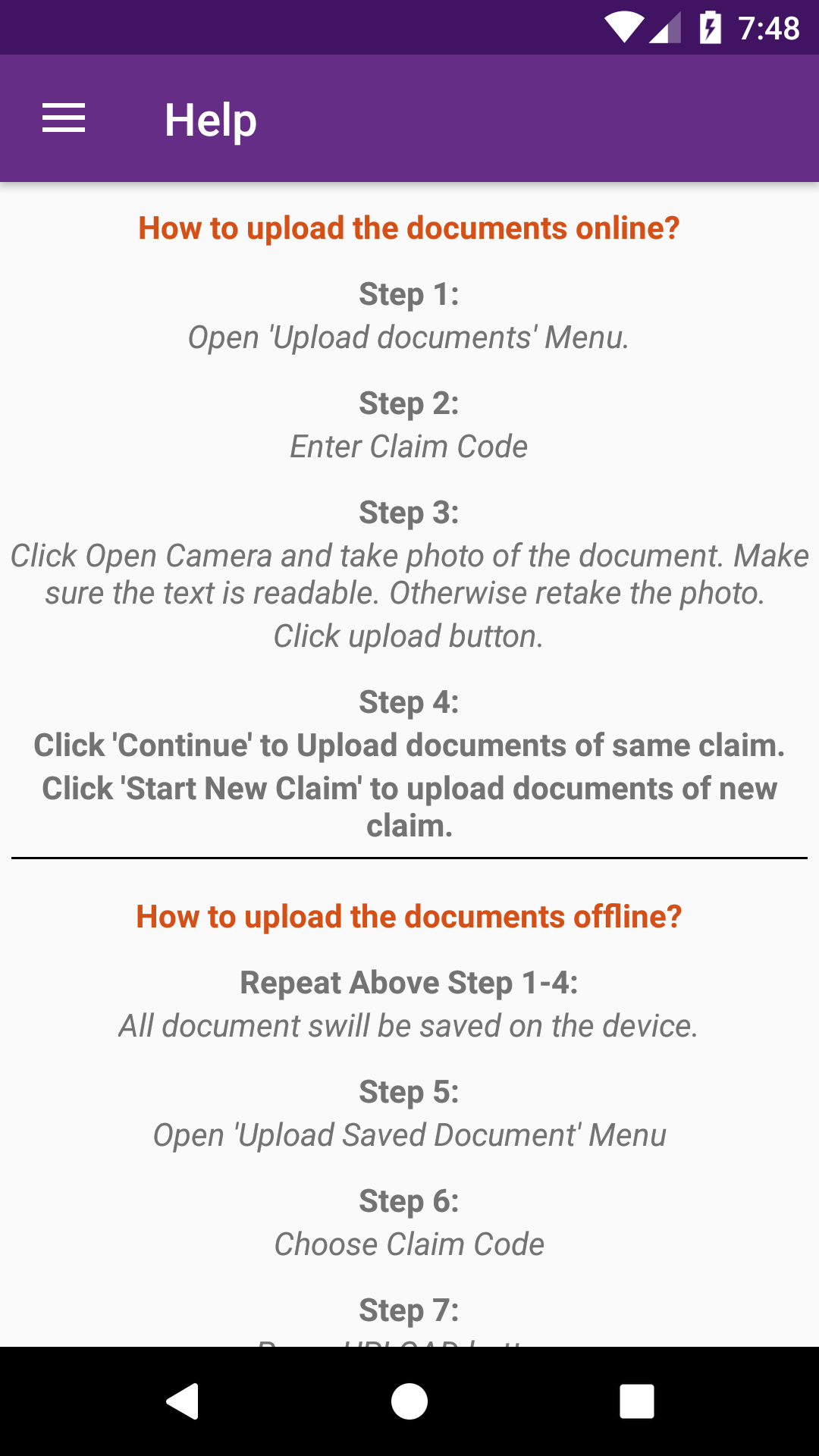 6
12.04.2021
Claim Document - Web
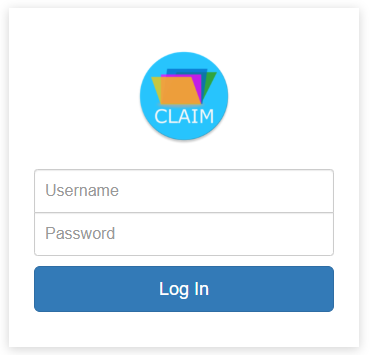 7
12.04.2021
Claim Document - Web
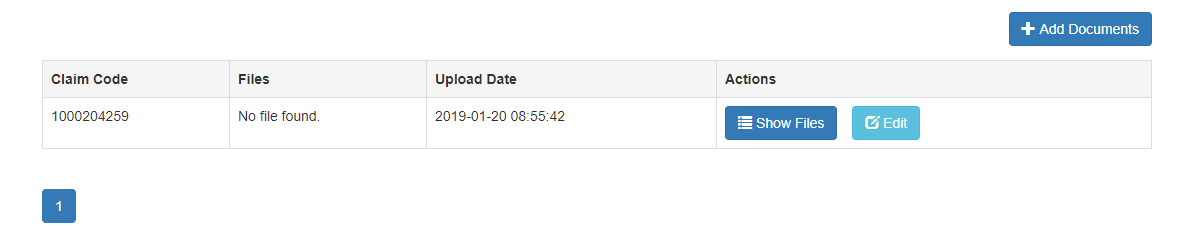 8
12.04.2021
Claim Document - Web
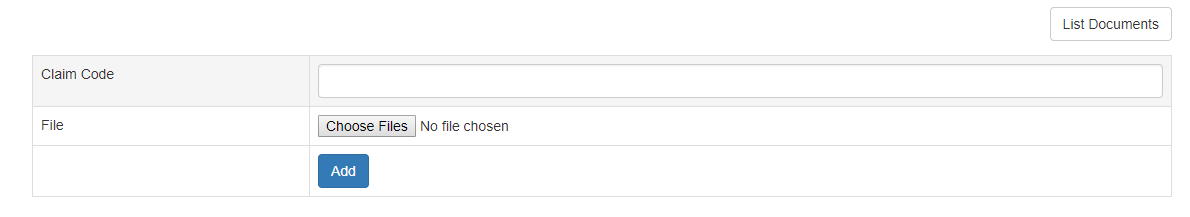 9
12.04.2021
Nagarik App
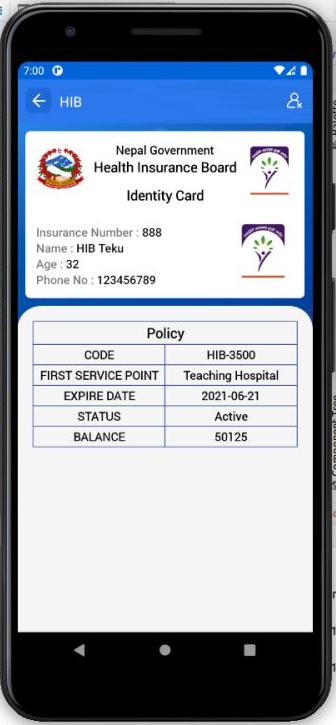 11
12.04.2021
Select Auto Complete
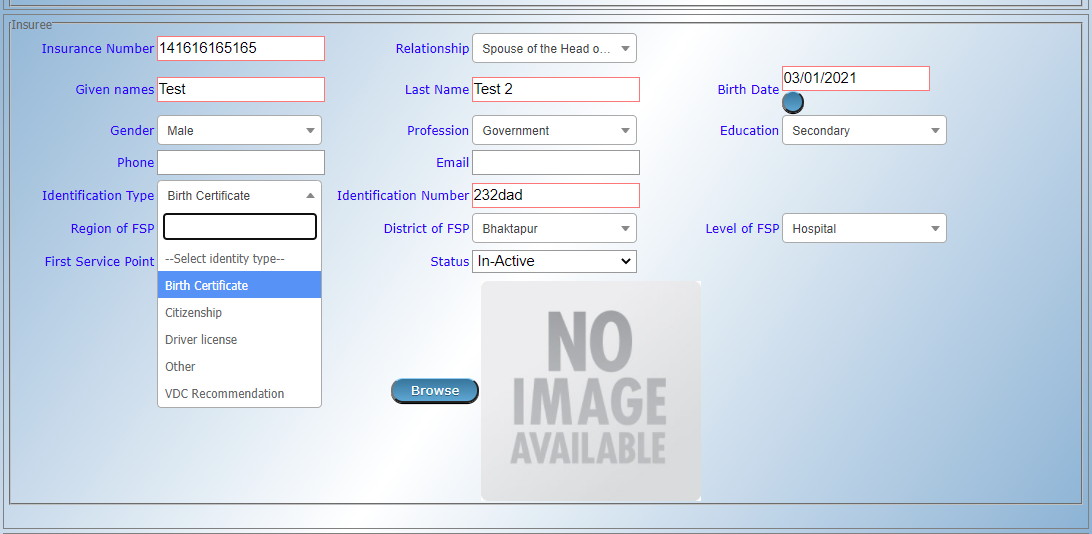 13
12.04.2021
Claim Code Auto Generate
Insuree Status
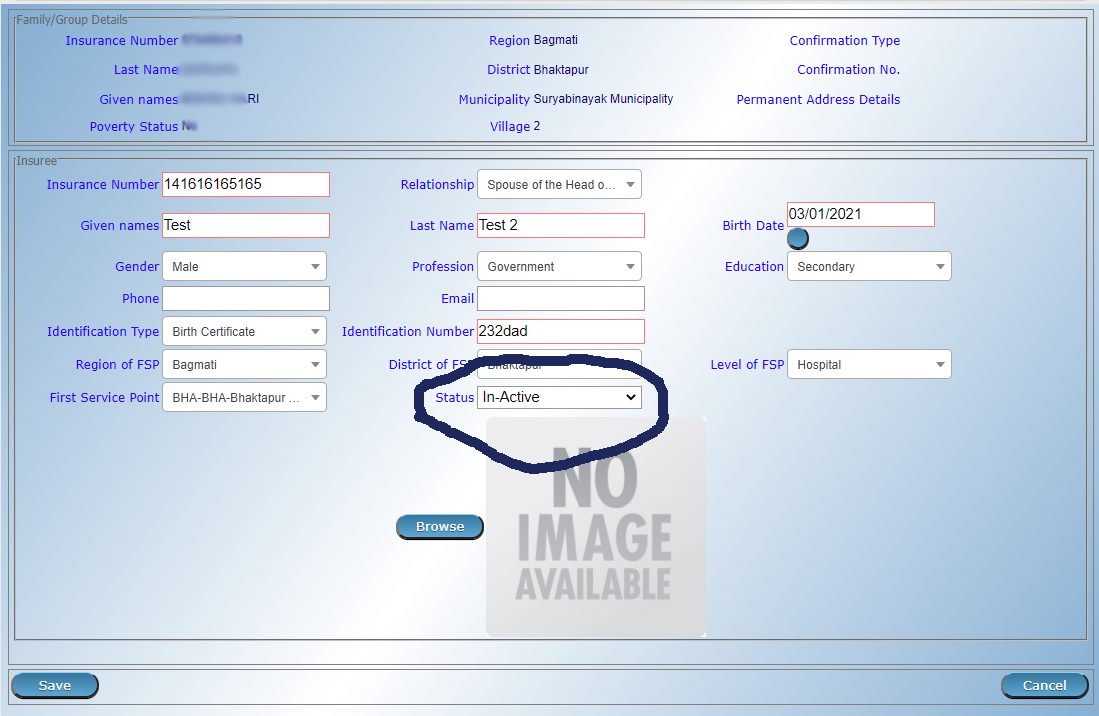 16
12.04.2021
Employment Injury Module
Planned Feature
Self Enrolment Web Portal
Insuree Portal Mobile App
18
12.04.2021
Thank You !